Úvodní jazykový seminář
morfematika: sufixy
sufixy
kmenotvorný
slovotvorný
tvarotvorný
nefinální
přípona příčestí činného
přípona příčestí trpného
přípona přechodníku přítomného
přípona přechodníku minulého
finální (= koncovky)
pádová koncovka
infinitivní koncovka
osobní koncovka
rodová koncovka
sufixy
kmenotvorný
slovotvorný				Není-li obsazen, píšeme 
tvarotvorný				nulový morf: Ø
nefinální				(u slovotvorných sufixů NE)	
přípona příčestí činného
přípona příčestí trpného
přípona přechodníku přítomného
přípona přechodníku minulého
finální (= koncovky)
pádová koncovka
infinitivní koncovka
osobní koncovka
rodová koncovka
kmenotvorná přípona
účel: spojovat kořen a koncovku
ve slovesech a přímo odvozených jménech
ČÍS-Ø-T, ČT-Ø-U, ČT-Ø-I
TISK-NOU-T, TISK-N-U, TISK-Ø-L-I, TISK-N-ĚTE
UČ-I-T, UČ-Í-M, UČ-I-L-A, UČ-I-TEL-Ø, UČ-Ø-Ø, UČ-Ø-EN-EC-Ø
KUP-OVA-T, KUP-UJ-U, KUP-OVA-L-A, KUP-Ø-TE, KUP-UJ-ÍC-Í, NA-KUP-OVA-N-Ý
kmenotvorná přípona
účel: spojovat kořen a koncovku
ve slovesech a přímo odvozených jménech
ČÍS-Ø-T, ČT-Ø-U, ČT-Ø-I 					UČ-Ø-EN-Ø   	UČ-Ø-EN-Ý
TISK-NOU-T, TISK-N-U, TISK-Ø-L-I, TISK-N-ĚTE		
UČ-I-T, UČ-Í-M, UČ-I-L-A, UČ-I-TEL-Ø, UČ-Ø-Ø, UČ-Ø-EN-EC-Ø
KUP-OVA-T, KUP-UJ-U, KUP-OVA-L-A, KUP-Ø-TE, KUP-UJ-ÍC-Í, NA-KUP-OVA-N-Ý


POZOR: spoustu lexémů je tvořeno slovotvornými sufixy od kořene → neobsahují kmenotvorný sufix
× TISK-AŘ-Ø (kořen – slovotvorný sufix – pádová koncovka)
kmenotvorná přípona
slovesné třídy prézentní:
-E: NESE, BERE, MAŽE, PEČE, TŘE
-NE: TISKNE, HRNE, ZAČNE
-JE: KRYJE, KUPUJE
-Í: PROSÍ, TRPÍ, SÁZÍ
-Á: DĚLÁ

atematická slovesa (bez kmenotvorné přípony):
BÝT, VĚDĚT, JÍST
kmenotvorná přípona
-E: NESE, BERE, MAŽE, PEČE, TŘE
					dřív UMŘE
kmenotvorná přípona
-Í: PROSÍ, TRPÍ, SÁZÍ

SÁZET
od PČP z roku 1993 lze ve 3 os. pl. oni sází i oni sázejí
oni SÁZ-EJ-Í i SÁZ-Ø-Í 
× on/ona/ono SÁZ-Í-Ø
házet, ztrácet, dojíždět…


× oni VĚDÍ, JEDÍ
kmenotvorná přípona
v substantivech podle vzoru KUŘE
archaický typ skloňování
PRAS-Ø-E, PRAS-ET-E, PRAS-AT-A, PRAS-ÁT-K-O
RAJČ-Ø-E, RAJČ-AT-A
odvozená ADJ
PRAS-EČ-Í, RAJČ-AT-OV-Ý
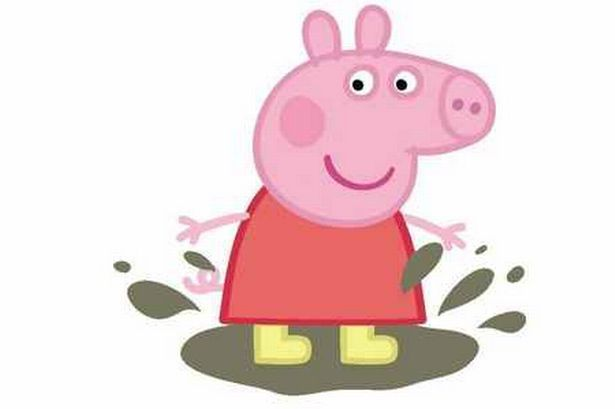 slovotvorná přípona
vyjadřuje lexikální význam
nerealizuje se nulovým morfem

UČ-I-TEL-Ø, UČ-I-TEL-K-A, UČ-EBN-A
KNÍŽ-K-A, KNIŽ-N-Í, KNIH-AŘ-Ø, KNIH-OVN-A – KNIH-OVN-IC-E
PRAS-ÁT-K-O, PRAS-ÁT-EČ-K-O
BLB-Ě, MOKR-O
DĚL-Á-V-A-T
Jak se označují tato slovesa?
slovotvorná přípona
VĚD-EC-Ø
VĚD-C-I
VĚD-K-YN-Ě	 (← přechylování)

pravidelné alternace konsonantů
K – C
Které další znáte? Příklady?
tvarotvorné sufixy
nefinální
přípona příčestí činného: ČET-Ø-L-Ø

přípona příčestí trpného
PŘE-ČT-Ø-EN-A, PO-NÍŽ-Ø-EN-I
VY-VÁL-E-N-O, U-STL-Á-N-Y
Rozdíl?
tvarotvorné sufixy
nefinální
přípona příčestí činného: ČET-Ø-L-Ø

přípona příčestí trpného
PŘE-ČT-Ø-EN-A ← PŘE-ČET-Ø-L-Ø, PO-NÍŽ-Ø-EN-I ← PO-NÍŽ-I-L-I


VY-VÁL-E-N-O ← VY-VÁL-E-L-Ø, U-STL-Á-N-Y ← U-STL-A-L-Y
tvarotvorné sufixy
nefinální
přípona příčestí činného: ČET-Ø-L-Ø

přípona příčestí trpného
PŘE-ČT-Ø-EN-A, PO-NÍŽ-Ø-EN-I
VY-VÁL-E-N-O, U-STL-Á-N-Y
Rozdíl?
c) U-KRY-Ø-T-Ø

+ odvozená jména: ZA-PÁL-Ø-EN-Ý, PLÁC-Á-N-Í

Hermelín je NALOŽE_Ý × ULEŽE_Ý? Proč?
tvarotvorné sufixy nefinální přechodníků
přípona přechodníku přítomného
      přechodník přítomný
vyjadřuje současnost dvou dějů
Pili pivo debatujíce o volbách.
Popíjejíce pivo, debatovali o volbách.
	= oni pili a oni debatovali

přípona přechodníku minulého
      přechodník minulý
vyjadřuje předčasnost dvou dějů
Odvolivši šla Hana na pivo.
	= nejprve odvolila a pak šla na pivo
tvarotvorné sufixy přechodníků
MÍCHAJE × MÍCHAJÍC(E)




PERA × PEROUC(E)
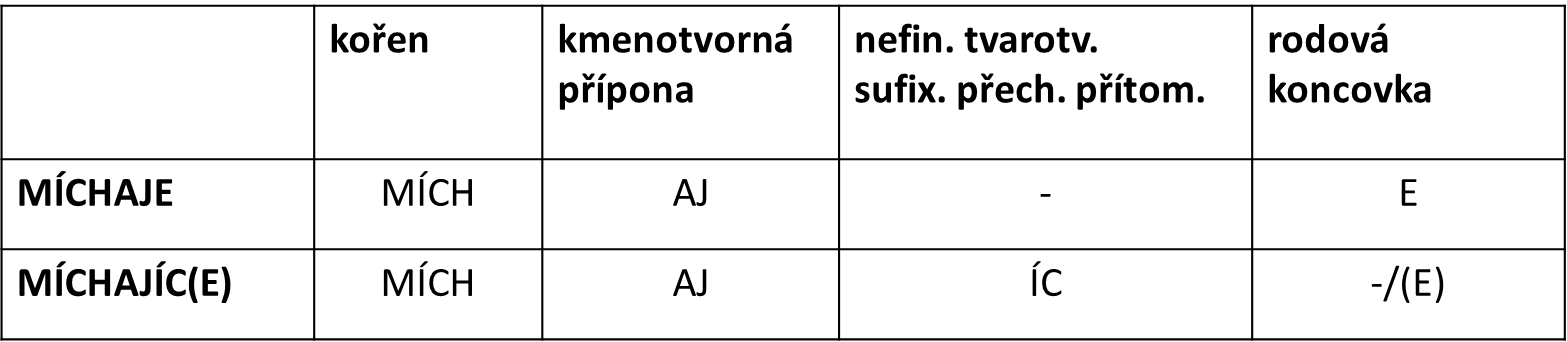 tvarotvorné přípony nefinální
přechodníku přítomného
-Ø-, -ÍC-, -OUC- 
ČEK-AJ-Ø-E, ČEK-AJ-ÍC-Ø, ČEK-AJ-ÍC-E
JED-Ø-Ø-A, JED-Ø-OUC-Ø, JED-Ø-OUC-E

přechodníku minulého
-Ø-, -V-, -Š-, -VŠ-
PŘI-ŠED-Ø-Ø-Ø, PŘI-ŠED-Ø-Š-I, 
DO-KOUŘ-I-V-Ø, DO-SNÍD-A-VŠ-E
tvarotvorné sufixy finální (= koncovky)
pádové koncovky
u všech jmen
KNIH-A, JAR-O, ČAS-O-PIS-Ø
UČ-I-TEL-OVI, UČ-I-TEL-K-A, UČ-I-TEL-K-ÁM

2. p. pl.!!! UČ-I-TEL-EK-Ø, KOČ-EK-Ø, KRAV-Ø, PIV-Ø

HRUB-Ý, MAL-ÝMI, ZEL-EN-OU

NĚ-Č-ÍM, K-OHO
tvarotvorné sufixy finální (= koncovky)
u sloves
osobní koncovka
kde slovesný tvar vyjadřuje osobu: indikativ, imperativ
rodová koncovka
kde slovesný tvar vyjadřuje jmenný rod: příčestí činné, příčestí trpné, přechodník přítomný, přechodník minulý
infinitivní koncovka
ŘÍC-Ø-T i ŘÍC-Ø-I
např. v Příručním slovníku jazyka českého (online zde: https://bara.ujc.cas.cz/psjc/) jsou ještě infinitivy/neurčitky sloves jen s –ti/-ci
présens: kmenotvorný sufix × osobní koncovka
nes-Ø-u			nes-e-me

nes-e-š			nes-e-te

nes-e-Ø			nes-Ø-ou


3. os. sg.: pros-í-Ø, trp-í-Ø, děl-á-Ø
3. os. pl.: pros-Ø-í, trp-Ø-í, děl-aj-í
rozbor sloves
ZAVOLEJ
FOUKAJE
PŘIHLASTE SE
ZABRÁNIVŠI
(on) PLATÍ
SMAZÁNA
SLEZ
rozbor sloves
ZA-VOL-EJ-Ø			SP-K-KS-OK
FOUK-AJ-Ø-E		K-KS-NTSPP-RK
PŘI-HLAS-Ø-TE SE		SP-K-KS-OK + volný morfém
ZA-BRÁN-I-VŠ-I		SP-K-KS-NTSPM-RK
PLAT-Í-Ø			K-KS-OK
S-MAZ-Á-N-A		SP-K-KS-NTSPT-RK
S-LEZ-Ø-Ø			SP-K-KS-OK
postfix
část po absolutním konci slova, nejčastěji pádové koncovce

C-O-PAK
T-EN-HLE
KD-O-SI

Co je „lepší“? Je rozdíl psaný × mluvený jazyk?
	-KOLI × -KOLIV
	Ověřte varianty! https://syd.korpus.cz/